外国ジャーナリズムⅠa第11回~14回
オーストラリアのメディア
植民地社会とジャーナリズム
授業ページ
1
3
後半の講義(1)―オーストラリアのメディア
オーストラリアー日本：幕末、明治期
オーストラリアのメディア・ジャーナリズム
植民地時代のジャーナリズム
20世紀の時代　大衆化
現代のｼﾞｬｰﾅﾘｽﾞﾑの問題
現代オーストラリア社会とメディア
メディア行政・制度のしくみ
エスニック・メディア
ＳＢＳは理想のﾒﾃﾞｨｱか
マードック帝国の成長
4
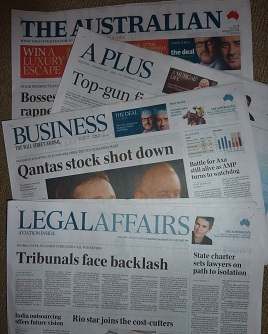 5
身近に感じたこと
6
多文化社会　オーストラリア
4万年前　アボリジニ
1788　英国、入植
19世紀後半～20世紀
　　移民制限へ
1901　白豪主義（移民制限法）
1947以降　大量移民計画開始
1958　移民への英語試験廃止
1975 人種差別禁止法制定
1979　移民規制から人種差別撤廃
1984　アジア移民増大懸念発言
7
オーストラリア小史(1)
4万年前以上先住民族が渡来
15世紀ヨーロッパ人探検団が海岸に到達
1770年キャプテン･クックがボタニー湾に上陸し、英国領有宣言
1788年最初の英国船団が到着し、植民地を建設
1793年最初の移民団が到着
1830年先住民人口はまだ入植者を上回る
1850年代植民地が自治領化される1850年初の大学、シドニー大学が創立
1851年金が発見され、金鉱地への大量移住が始まる
1868年囚人の移送が打ち切られる
1888年万国博覧会がビクトリア州のメルボルンで開催される
8
オーストラリア小史(2)
1901年6つの植民地で連邦を結成
1901年移民制限法(白豪主義政策)が制定
1902年女性が連邦選挙での投票権を獲得
1908年老齢者と傷病者への扶助料給付制度確立
1913年キャンベラに首都誕生
1914-1918年第一次世界大戦:連合国側で参戦1939-1945年第二次世界大戦:仏･英･米の連合軍と共に、独･伊･日と戦う
9
太平洋国家としてのｵｰｽﾄﾗﾘｱ
史的諸段段階
第一段階：19世紀－－対英依存
第二段階：20世紀初頭～第二次世界大戦勃発－－日本の覇権確立
第三段階：1950、60年代末
冷戦下の対米協調・依存期
第四段階：1970年代以降～現在
「アジア化」の時代
10
１．植民地社会の形成：18世紀末から19世紀半ばまで
入植初期：政治、社会状況：囚人、自由移民
牧羊業の発展：経済的発展
植民地の拡大
政治的対立
ゴールドラッシュと都市化
政治制度の確立
不況の時代
11
オーストラリアー日本：幕末、明治期
J.R.Black(1826-80)
南オーストラリア植民地
幕末に英字紙を発行
『日新真事誌』（明5）
Young Japan(1888)
H.Brooke(1826-1902)
1850s:ビクトリア植民地の政治家
Japan Herald を経営(1871-1902)
A.H.Prince
Japan Mail の支配人
J.Murdoch(1856-1921)
英字紙発行
夏目漱石（旧制一高）
陸軍士官学校－シドニー大学東洋学部
12
オーストラリアー日本：幕末、明治期
J.R.Black
13
植民地時代のｼﾞｬｰﾅﾘｽﾞﾑ
植民地最初の新聞：1803
Sydney Gazette and NSW Advertiser
言論の自由をめぐって
The Australian : 1821
日刊紙の登場と植民地新聞の氾濫
Sydney Morning Herald :1831 J.Fairfax
19世紀後半のｼﾞｬｰﾅﾘｽﾞﾑ
The Age :1854  D.Syme
コミュニケーション革命
蒸気船の周航、電信（ＯＴ線）の開通 
連邦結成(1901)に向けて
14
オーストラリアのメディア史
オーストラリアのメディア発展
1803：Sydney Gazette；Published by Authority
19世紀植民地時代⇒[資料]
Sydney Morning Herald (1831+), The Age (1954+)
15
草創期の新聞
16
J.F.Fairfax/D.Syme
17
Cook, James (1728-79)
フィリップ総督、第一次船隊（First  Fleet）
流刑植民地、囚人、自由移民
ゴールドラッシュ
羊の背に乗った植民地
オーストラリアン・ナショナリズム、保護政策
鎖国社会オーストラリアの形成
18
2．鎖国社会オーストラリア
英帝国の存在
植民地ナショナリズム
内向きのナショナリズム白豪主義/植民地防衛力/移住制限法⇔日英同盟
オーストラリアの「独立」
二重構造のナショナリズム
世界大戦とナショナリズム
第一次世界大戦とオーストラリア
ガリポリ・ナショナリズム/ドミニオン意識の高揚
対日防衛政策/第2次世界大戦とオーストラリア
英国から対米依存への転換/戦後の対日政策
19
3.植民地ナショナリズム
内向きのナショナリズム
白豪主義:白人優先主義＝19c半ば～19c後半～1901;移民制限法～1960ｓ
植民地防衛力
移住制限法⇔日英同盟（Anglo-Japanese Alliance):1902-1923(M35-T13)
20
4.世界大戦とナショナリズム
第一次世界大戦とオーストラリア
ガリポリ・ナショナリズム
ドミニオン意識の高揚
対日防衛政策
第2次世界大戦とオーストラリア
英国から対米依存への転換
戦後の対日政策
21
教科書・主要テキスト
竹田いさみ・森健・永野隆行[編]
　　『オーストラリア入門2版』、東京大学出版会　2007
　http://www.utp.or.jp/bd/978-4-13-003206-3.html
竹田いさみ『物語　オーストラリアの歴史』、中公新書1547　
藤川隆男『オーストラリアの歴史』、有斐閣、2004　ほか
22
参考文献（１）
越智道雄　『ｵｰｽﾄﾗﾘｱを知るための48章』（明石書店、2000）
杉本良夫　『オーストラリア』（岩波新書、2000）
関根政美　『多文化主義社会の到来』（朝日選書、2000）
堀　武昭　『オーストラリアＡ to Z』（丸善ライブラリー、1993）
23
参考文献（２）　定期刊行物
『オセアニアを知る事典』（平凡社、2000）
追手門学院大学オーストラリア研究所『オーストラリア研究紀要』 
オーストラリア学会（編）
　　『オーストラリア研究』
24
参考 Web Sites　ＵＲＬ
http://www.australia.or.jp/
　　（オーストラリア大使館）
http://pweb.sophia.ac.jp/s-yuga/australiamedialink.html
http://pweb.cc.sophia.ac.jp/s-yuga/australia
http://www.law.keio.ac.jp/~sekine 
    （慶応大学関根教授）
25
お役立ちサイト
各種統計　http://www.abs.gov.au/
オーストラリアの歴史
http://www.nla.gov.au/oz/histsite.html
文化芸術
http://www.australia.or.jp/culture/
オーストラリア・メディアリンク
http://pweb.sophia.ac.jp/~s-yuga/australiamedialink.html
26
27
28
オセアニア政治社会論Ｂ(2007)
29
オセアニア政治社会論Ｂ(2007)
30
オセアニア政治社会論Ｂ(2007)
31
オセアニア政治社会論Ｂ(2007)